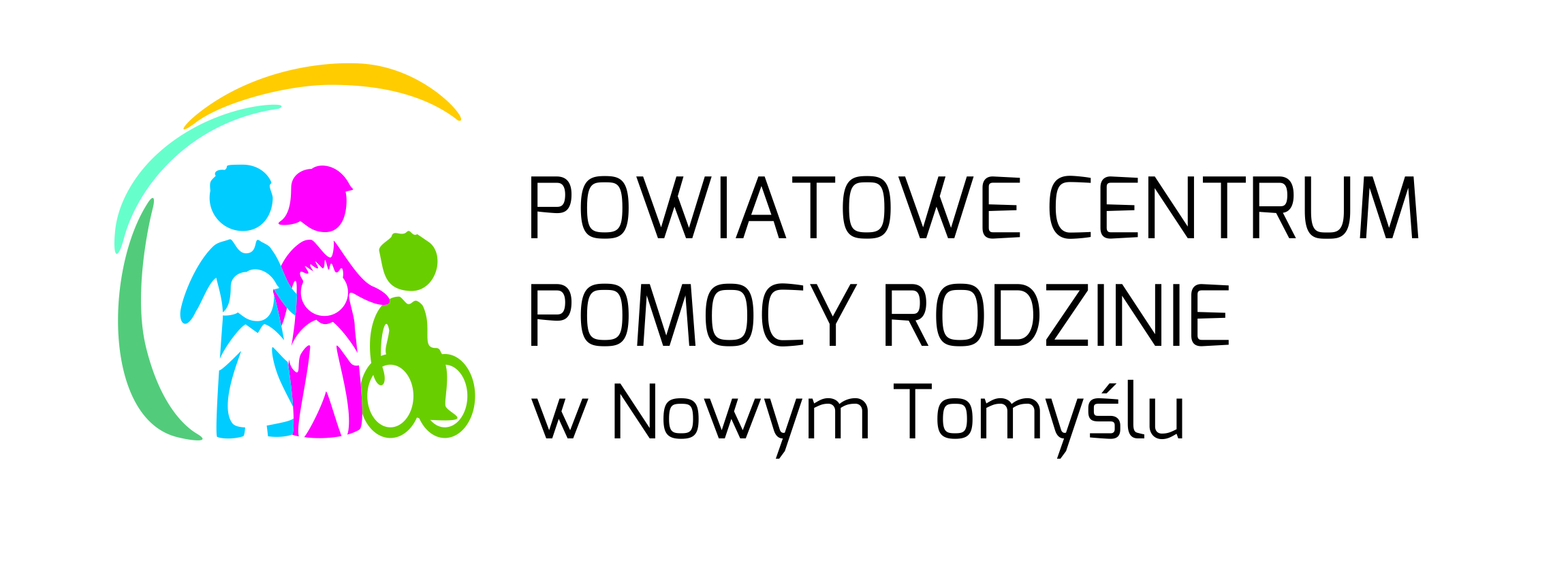 SPRAWOZDANIE ZA 2024 ROK Z DZIAŁALNOŚCI POWIATOWEGO CENTRUM POMOCY RODZINIE W NOWYM TOMYŚLU
Najważniejsze obszary działalności Centrum:
Pomoc społeczna, w tym interwencja kryzysowa
Piecza zastępcza
Wsparcie osób z niepełnosprawnościami
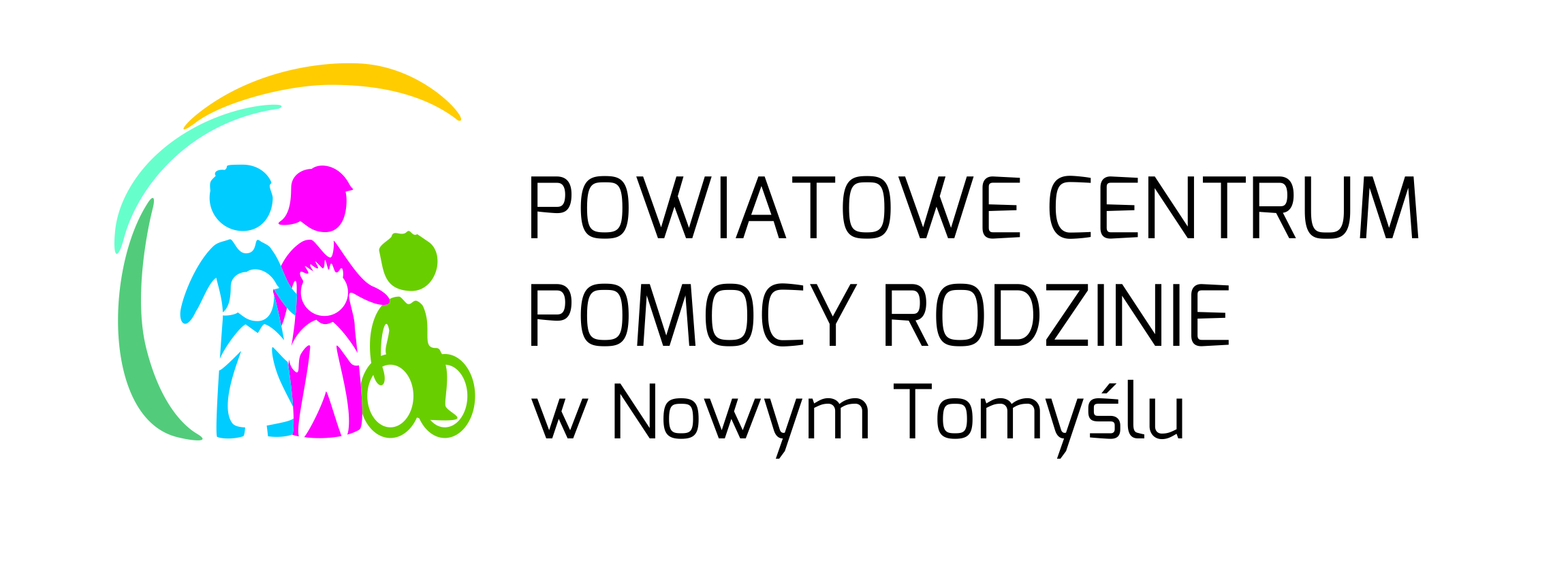 Pomoc społeczna
Ośrodek wsparcia dla osób z zaburzeniami psychicznymi (ŚDS): 20 miejsc, wysokość wykorzystanej dotacji celowej z Wielkopolskiego Urzędu Wojewódzkiego w 2024 roku: 636 142,12 zł.
Z dniem 31 grudnia 2024 r. Powiat Nowotomyski zakończył realizację ww. zadania, od dnia 1 stycznia 2025 r. Gmina Nowy Tomyśl utworzyła ośrodek wsparcia tj. Środowiskowy Dom Samopomocy w Nowym Tomyślu.
Mieszkanie treningowe (5 miejsc).
Pomoc specjalistyczna: 553 osoby otrzymały wsparcie m.in. prawne, psychologiczne, socjalne.
Działalność Klubu Pomocna Dłoń.
Wykonywanie postanowień sądowych.
Szkolenia, warsztaty, konferencje.
Program korekcyjno-edukacyjny dla osób stosujących przemoc domową.
Program psychologiczno-terapeutyczny dla osób stosujących przemoc domową.
Program terapeutyczny i pomocy psychologicznej dla osób doświadczających przemocy w rodzinie.
Wsparcie usamodzielnianych wychowanków opuszczających młodzieżowe ośrodki wychowawcze.
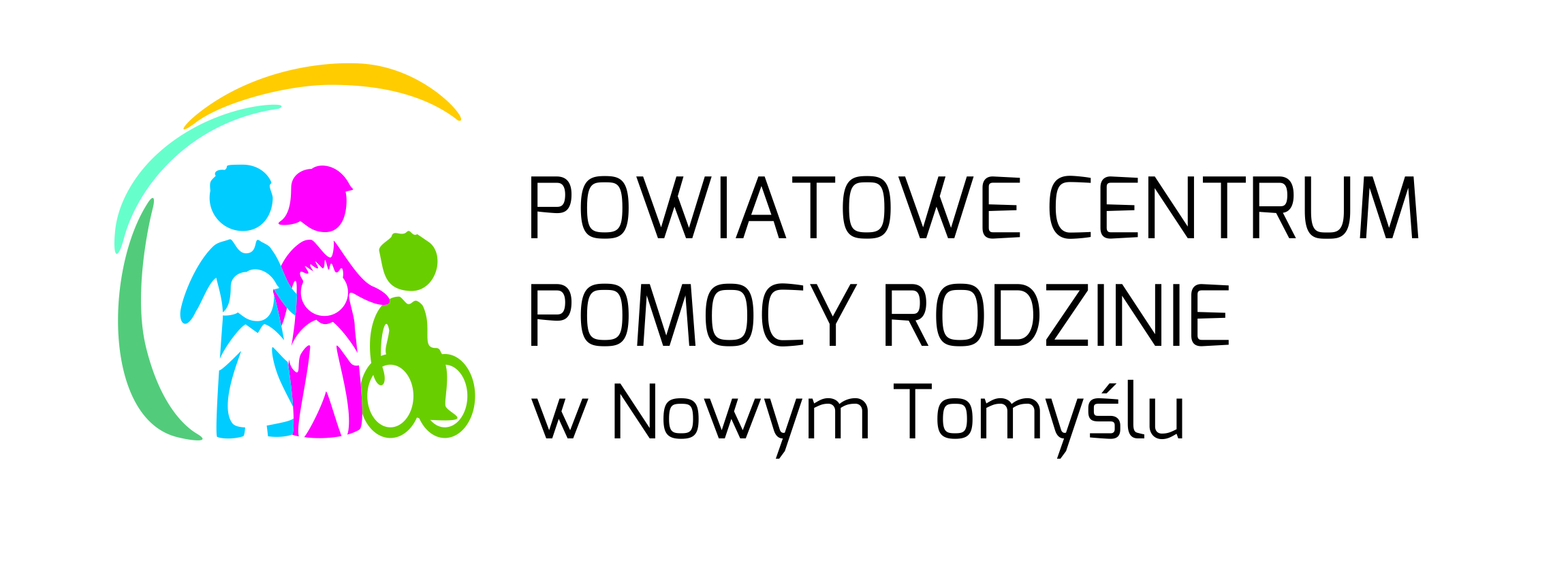 Piecza zastępcza
Liczba rodzin zastępczych w całym 2024 roku: 70, w tym: 
rodziny zastępcze zawodowe – 5
rodziny zastępcze niezawodowe – 30 
rodziny zastępcze spokrewnione – 35
Liczba dzieci umieszczonych w ww. rodzinach: 103
Liczba dzieci umieszczonych w instytucjonalnej pieczy zastępczej: 20
  
    Na ostatni dzień okresu sprawozdawczego w powiecie nowotomyskim funkcjonowało 57 rodzin zastępczych,           w których opiekę otrzymało 90 dzieci oraz osób pełnoletnich pozostających w rodzinach zastępczych po osiągnięciu pełnoletności.
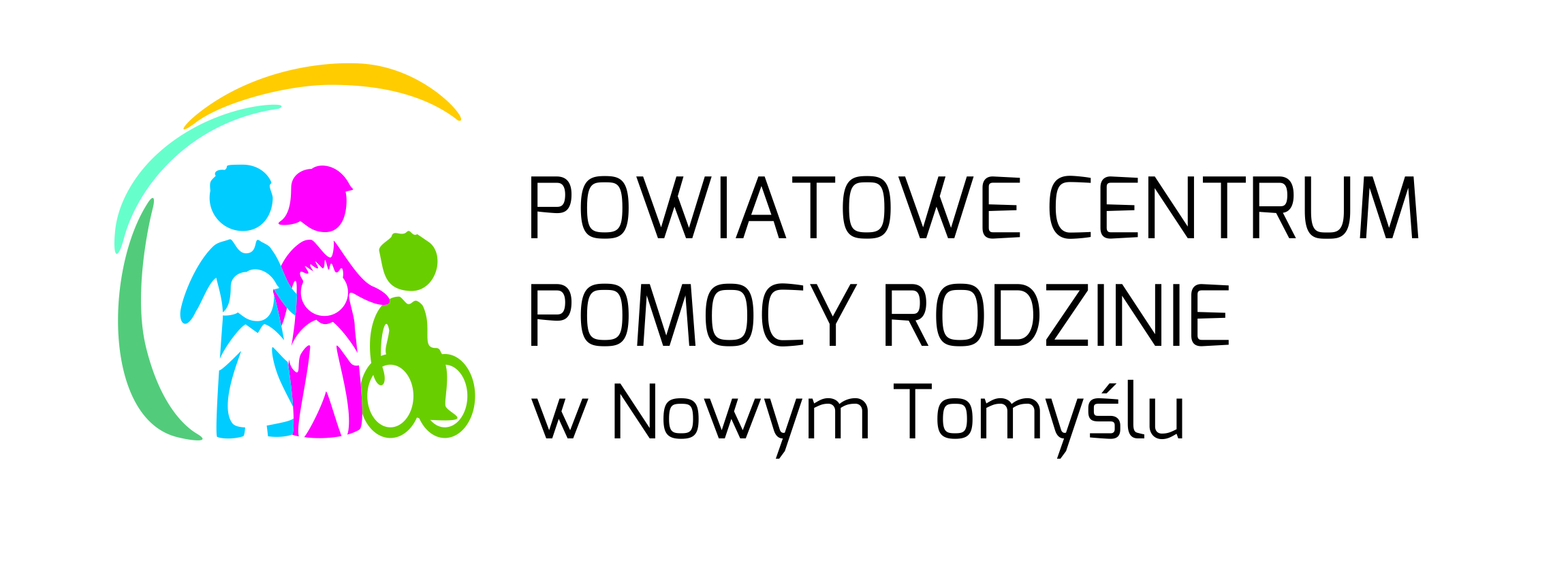 Wydatki dot. pieczy zastępczej
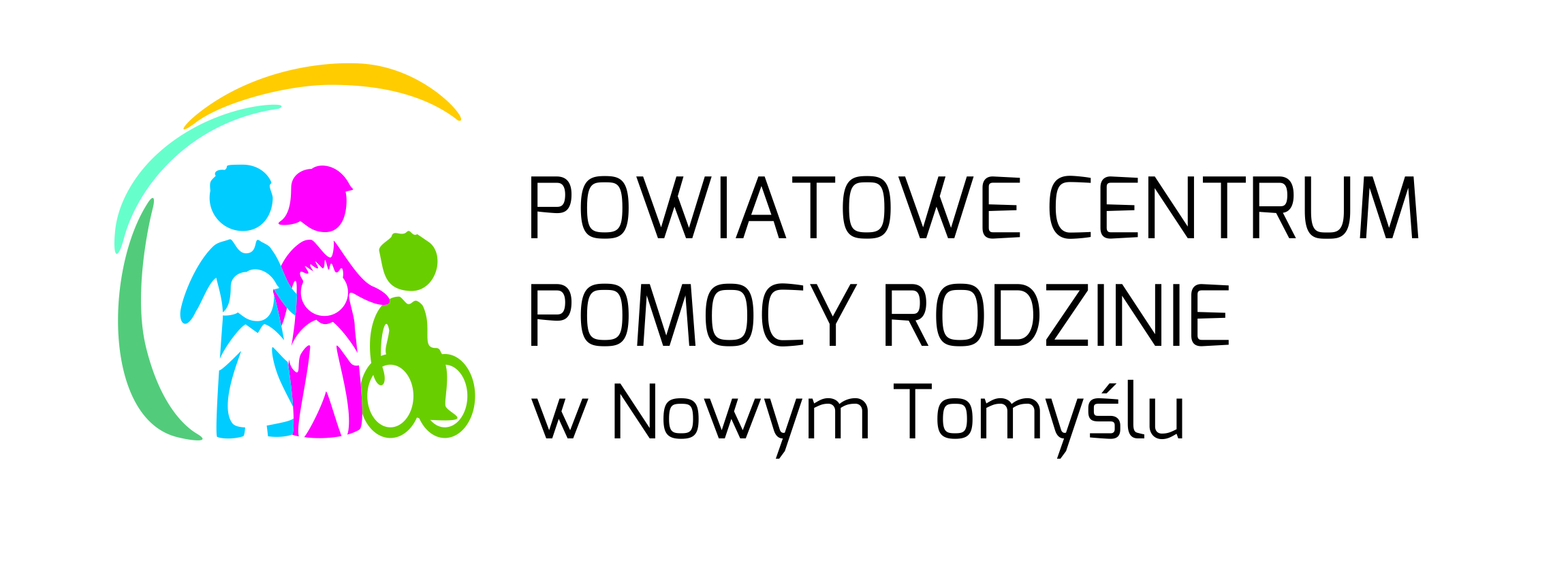 Dochody dot. pieczy zastępczej
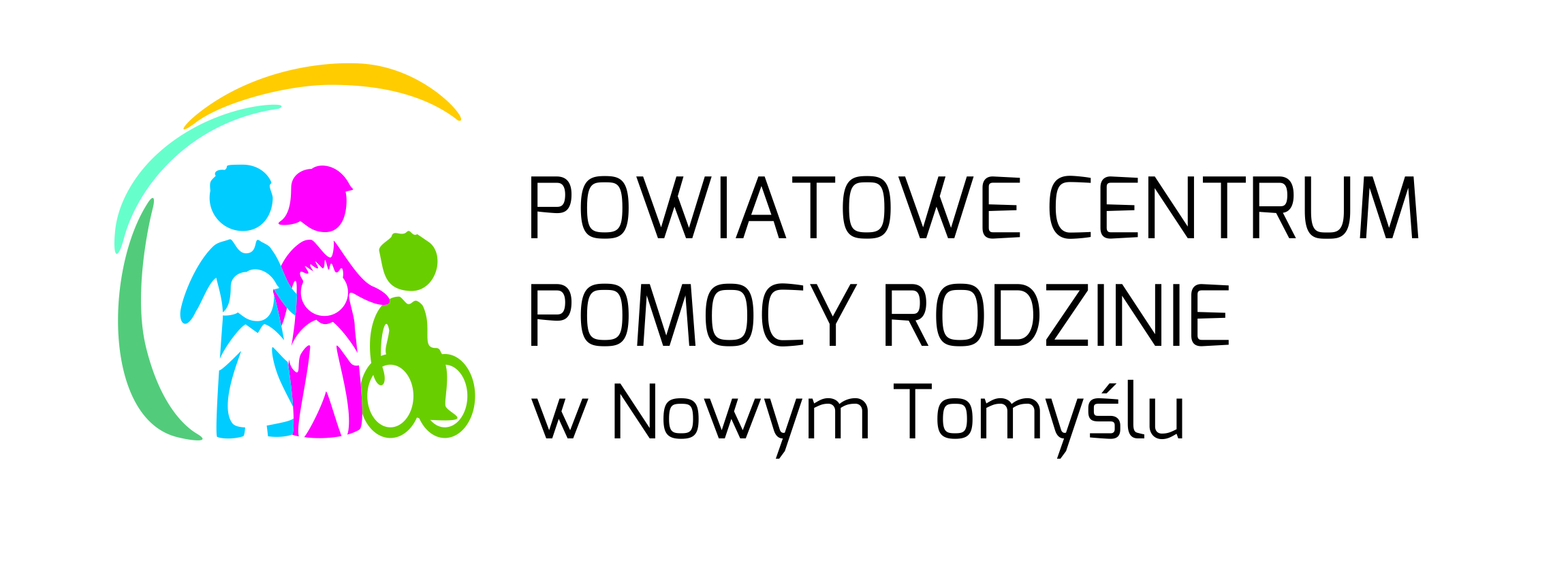 Wsparcie osób z niepełnosprawnościami
Środki z Państwowego Funduszu Rehabilitacji Osób Niepełnosprawnych - algorytm
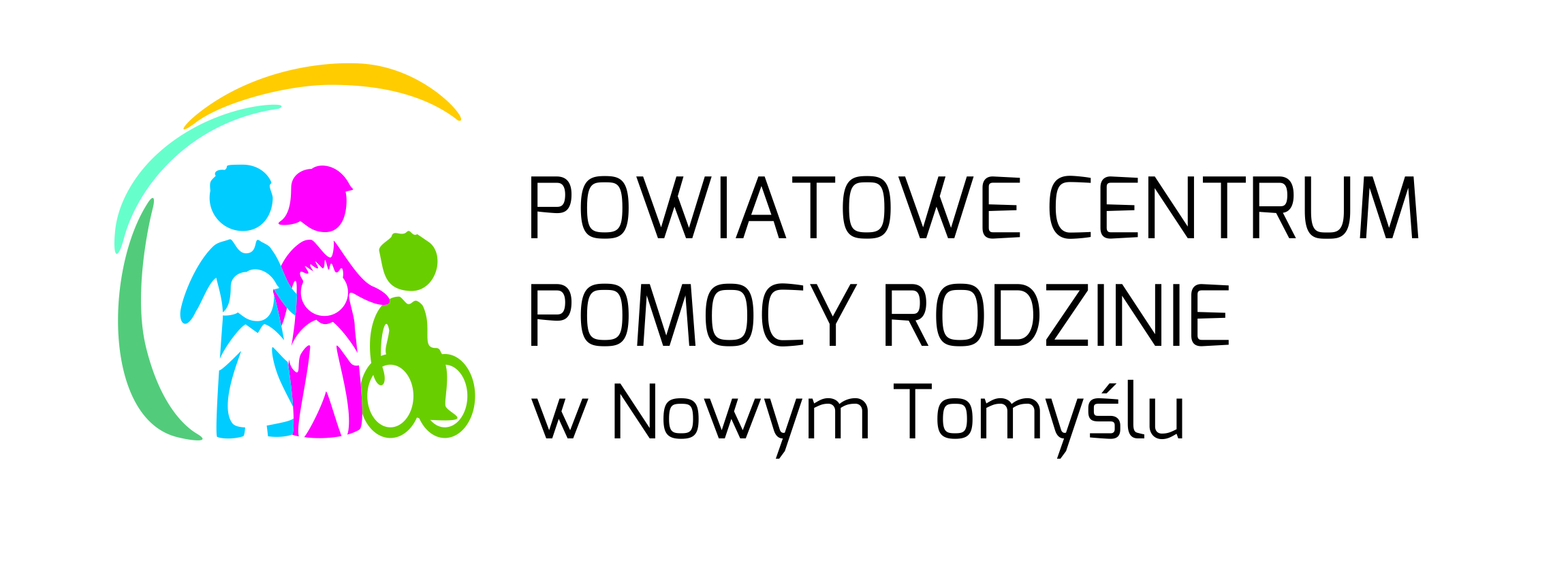 Rehabilitacja  społeczna
Program „Aktywny samorząd”finansowany ze środków PFRON
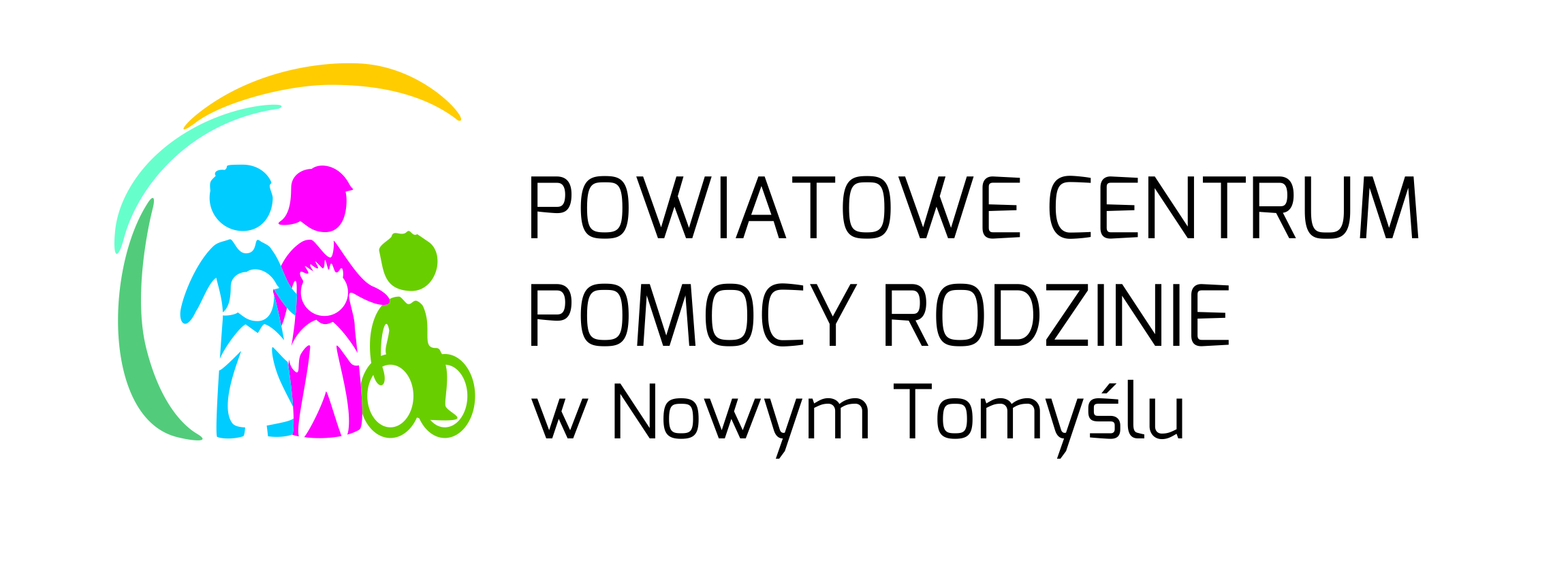 Kwota dotacji i wydatkowana w roku 2024 (stan na dzień 31.12.2024 r.):
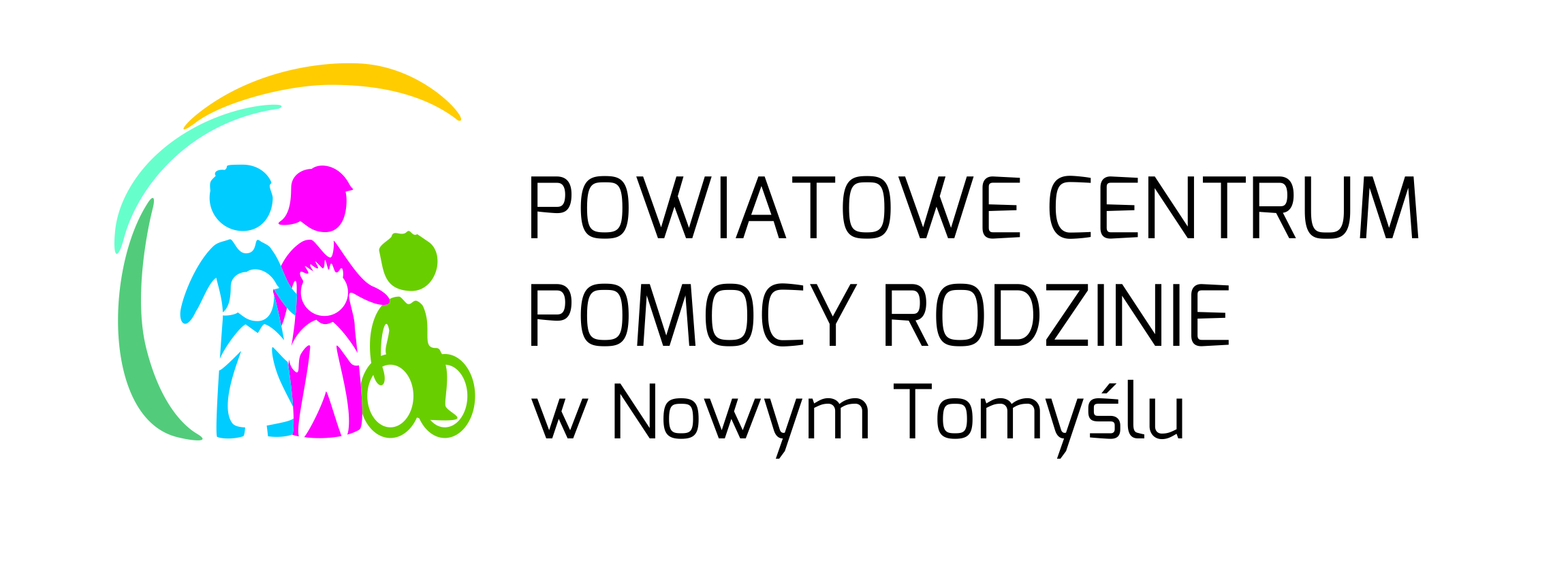 Pozostałe  programy  fakultatywnerealizowane przez PCPRna rzecz osób z niepełnosprawnościami
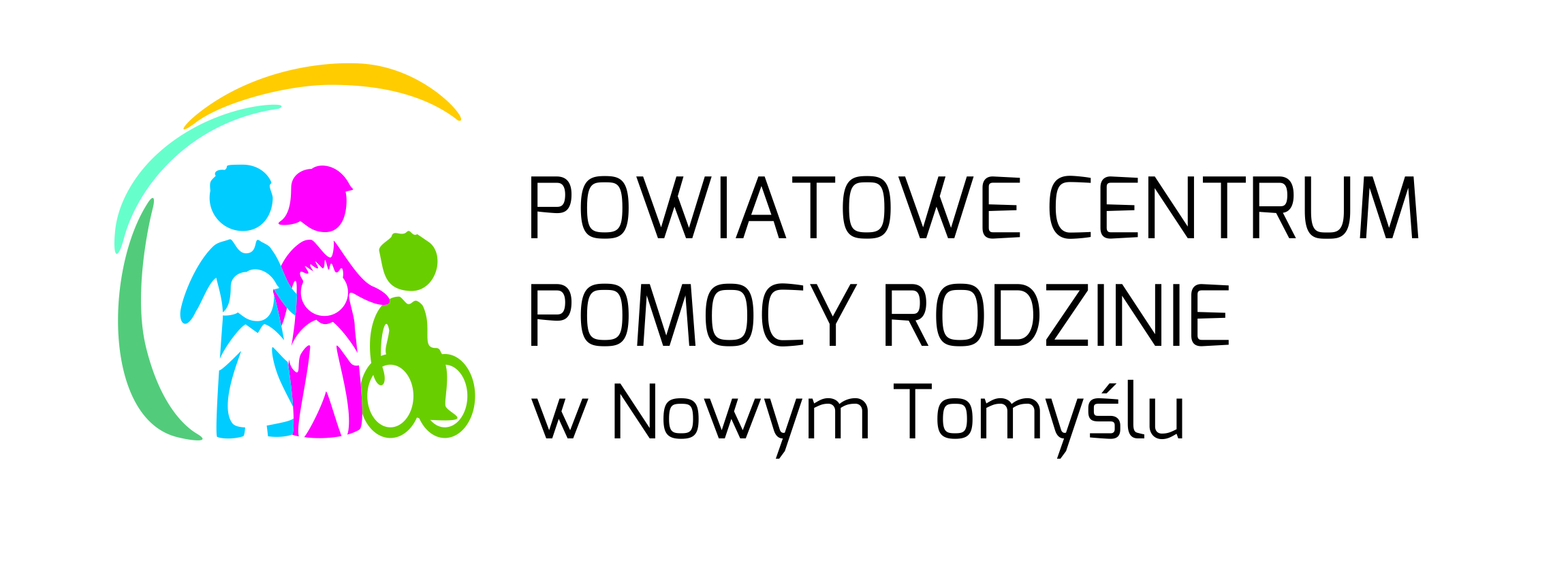 Projekty, programy, aktywność konkursowa
Lokalny Punkt Pomocy Pokrzywdzonym Przestępstwem
Rajdy nordic walking z pogadanką specjalisty dietetyka
Pilotażowy projekt pn. „Mieszkańcy Gminy Opalenica – przyszłym pokoleniom”
Przegląd muzycznych zespołów senioralnych z powiatu nowotomyskiego pn. „Z biesiadą w tle”
Projekt pn. „My też możemy pomóc V”, realizowany w ramach Programu Osłonowego „Wspieranie Jednostek Samorządu Terytorialnego w Tworzeniu Systemu Przeciwdziałania Przemocy Domowej”, współfinansowanego przez Skarb Państwa-Kancelarię Prezesa Rady Ministrów realizującą zadania z zakresu obsługi Ministra do spraw Równości:
Kampania medialna
Konkurs fotograficzny „Przy rodzinnym stole”
Warsztaty edukacyjne (szkoła rodziców)
Piknik rodzinny
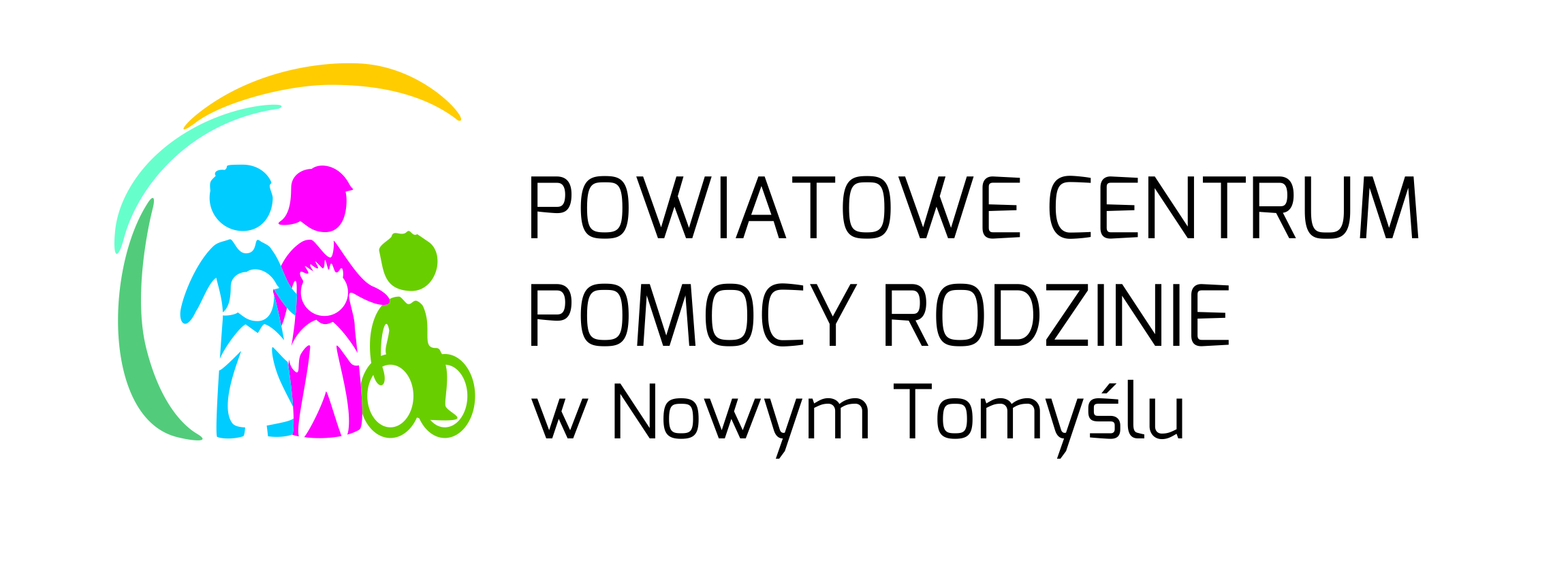 Projekt finansowany ze środków UE
Projekt pn. „Wsparcie deinstytucjonalizacji pieczy zastępczej w podregionie leszczyńskim” dofinansowany ze środków Programu „Fundusze Europejskie dla Wielkopolski na lata 2021 – 2027”
    Wartość projektu: 14 996 567,91 zł.
    Kwota dofinansowania UE: 10 497 597,53 zł.
    Kwota dla Powiatu Nowotomyskiego: 1 006 563,17 zł; wkład własny powiatu:  52 977,00 zł.
    Termin realizacji: 1 październik 2023 r. - 30 czerwiec 2029 r.

   
     Celem projektu jest zwiększenie dostępności i poszerzenie zakresu usług wspierających dla 566 osób tj. dzieci i młodzieży przebywającej w pieczy zastępczej oraz pogłębienie/poszerzenie współpracy w ramach 9 powiatowych systemów pieczy zastępczej i ich 90 pracowników realizujących zadania z zakresu wspierania rodziny i systemu pieczy zastępczej.
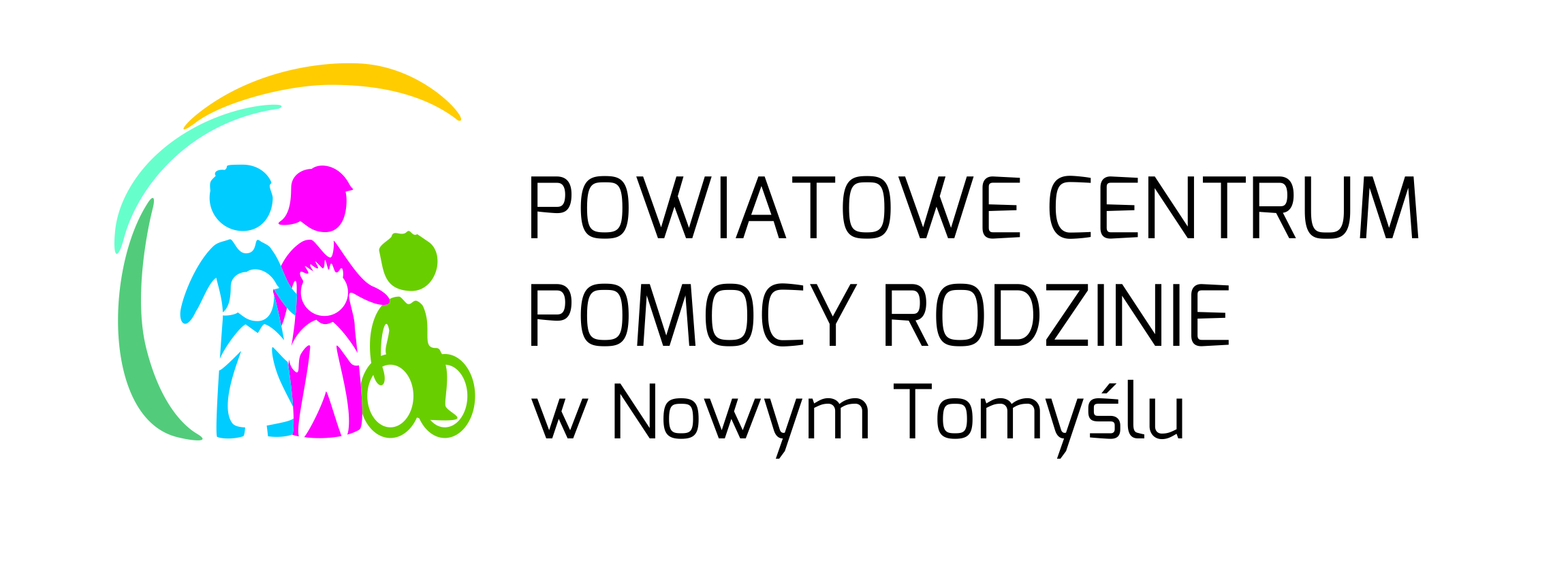 Dziękuję za uwagę 






Alicja Łęszczak-Kubiak


Nowy Tomyśl, dnia 25 kwietnia 2025 roku